‘Un Somaro Piumato’--Rethinking the Scope and Nature of StateLiability for Acts of their Commercial Instrumentalities: State OwnedEnterprises and State-Owner Liability in the Post-Global
Larry Catá Backer,
W. Richard and Mary Eshelman Faculty Scholar Professor of Law andInternational Affairs, Pennsylvania State University; member, Coalition for Peace & Ethics.
Un somaro, ma solenne. Quando a un tratto, ho che portento! Su le spalle a cento a cento Gli spuntavano le penne Ed in alto, fsct, volò! Ed in cima a un campanile Come in trono si fermò.[An ass, but solemn. When all of a sudden, oh what a wonder! Up on his back in the hundreds Feathers were poking out;  And into the air, fsct, he flew! And to the top of a bell tower To perch as if on a throne.]
The Context
In matters of economic organization and the rationalization of economic activity States can do as they like within their own territories.
Limitations
Waiver by Treaty
Waiver by International or domestic law
THE PROBLEM OF BORDERS:
States may also keep other states from projecting their interests or activities into FOREIGN STATES through markets
The “Deal”  for SOEs
State Immunity
relationship between a state and the deployment of its productive forces. The IDEAL relationship between state exercise of sovereign authority and lability for consequences
Principles of sovereign immunity
Shields state owners
Extension may be broader than protections under asset partitioning principles.
Liability to the Enterprise
The IDEAL relationship between a state and the deployment of its productive forces in private markets. 
Expressed in soft law principles (OECD)
Rewarded: equal treatment of public and private entities
Responsibility: limited or  no sovereign immunity
Can project activities across borders
Wrestling with the issue of state liability for the wrongs of their SOEs
Breakdown of the deal; Globalization/human rights
Flank attacks on core doctrinal stability. These include
governmentalization of the economic sector; convergence of private enterprises as organs of regulatory interventions, 
Privatization of sovereign regulatory authority through public entities operating in markets, and 
Emergence of production chain based business and human rights torts under a loosely identifiable global judicial common approach. 
At a more conceptual level, consider the ramification in the post global era of the state as its own legal subject (which imposes and has imposed on it legal rights ad duties): the end of sovereign immunity for states as SOE owners
Jacob Wrestling with the Angel , Alexander Louis Leloir
Governmentalization of the Private Sector
accountability and compliance regimes 
extra-territorial reach along global production
Managing cultures of risk
Prevent-mitigate-remedy principle
ESG mechanisms
The Enterprise as a Chimera
private economic actors now play a double role—
They are the instruments of economic activity representing large amounts of aggregated productive forces
At the same time, they serve as the private sector administrative organ of the state that assumes oversight of the enterprise and can hold them accountable (through public elected and administrative bodies).
Governmentalization and Sovereign Immunity
Conversely the argument could be made that all entities irrespective of their character as private or public ought to enjoy sovereign immunity with respect to their regulatory obligations, 
State immunity ought to shield all companies as sovereign agent of the state (no one is going to like that)
Because there are no private markets only sovereign market activity. 
RESULT CLOSED BORDERS
If all companies are now exercising delegated sovereign power (through due diligence and reporting and accountability laws) then it seems that the sovereign activities exception to immunity waivers no longer ought to apply. 
Neither State nor enterprise ought to enjoy sovereign immunity 
Because there is no sovereign in private in markets.
RESULT OPEN BORDERS; NO PUBLIC  POWER
Rise of Human Rights Torts
Human rights tort cases suggesting that under some circumstances parent companies may be held liable
Issue one of control and super vision
Principle is ATTRIBUTION
Climate cases
Imposition of government obligation effectuated through intervention in corporate governance may extend liability for corporate acts back to the state
Signifying SRL v. Servicio Nacional de Trigo[1956] 3 WLR 948
a commercial agreement between a private Italian company and a Spanish entity, established as a state owned corporation, for the sale of tens of thousands of tons of rye.
dismissed on grounds of sovereign immunity at the request of the Spanish state. 
The rationale was that the SOE was performing sovereign actions in transnational agricultural markets
The character of the transactions, thoughthey appeared at first glance to mimic commercial transactions, were instead better signified as sovereign.
Resignifying SRL v. Servicio Nacional de Trigo[1956] 3 WLR 948
applying the premises underlingcontemporary governmentalization of human rights to resignify
It is possible to break the Spanish state into two distinct functional categories (the way one traditionally broke apart the SOE). 
The first is the state as sovereign; 
The second is the state as market participant. 
But the character of sovereign acts loses its privilege when undertaken in foreign markets on the basis of the soft law principle of parity
That principle applies not just to the Spanish SOE but to the organs of the Spanish state that exercise direction and control over its activities. 
Liability a function of the application of veil piercing and agency principles. 
Potential Liability on theories of Human Rights Torts
The State/Enterprise have Two Bodies
Delegation of sovereign obligations to private actors in markets bifurcates both the state and the private sector enterprises 
Simultaneously engaging in sovereign (public) and economic (private) activities.
Sovereign acts of both protected (but also serves to close offshore markets)
Market acts are not protected but expose the state on principles of attribution, veil piercing, and agency
Both become their own legal subjects
Concluding Thoughts
“When the state engages in economic activity it occupies a space at the meeting place of several increasingly important legal developments that are likely to change the nature and character of the relationship between the state, its economic instrumentalities, its exposure to liability, and the scope of its responsibilities as a shareholder of productive forces engaged in economic activity.”
No easy answers
 Until the realities of state immunity catches up to the facts on the ground, the concept of state projection of economic power in markets remains little more than a be-plumed donkey atop a bell tower as if on a throne
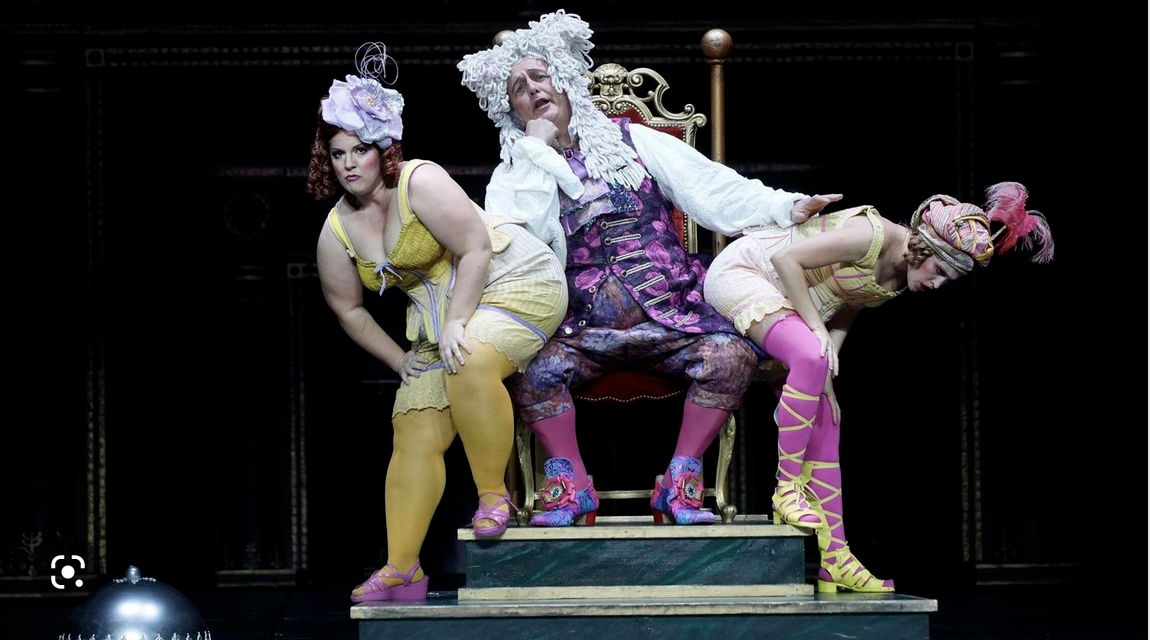 Thanks!